しょだいきょうかいが　あらかじめ　もった　けいやく
しと 1しょう 1-8せつ
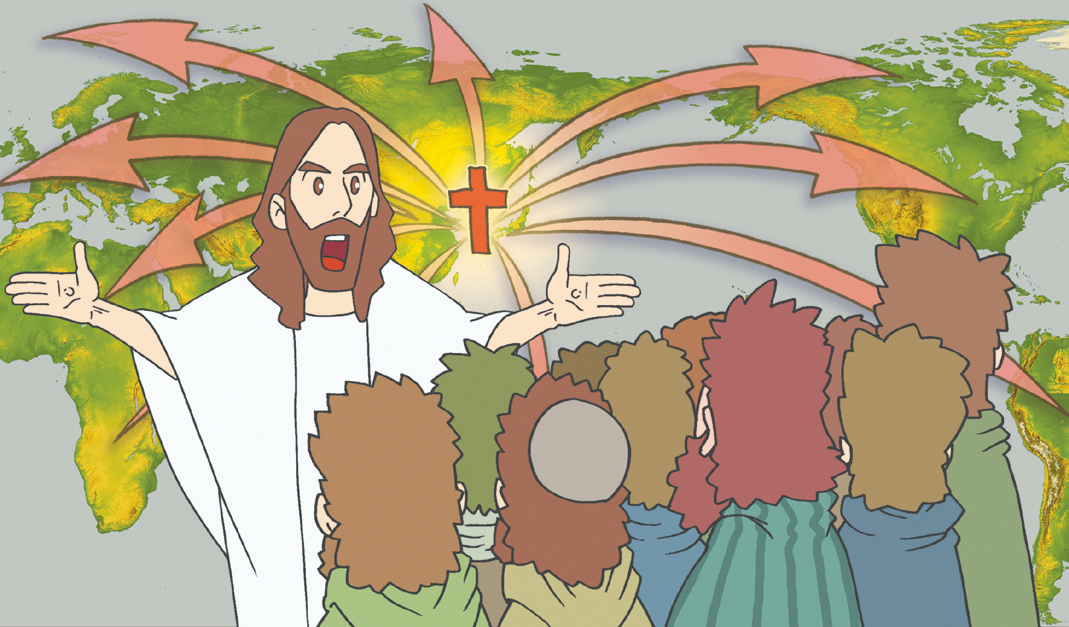 (사)세계복음화전도협회어린이선교국
わたしの　なやみ　かっとう　しんぱいは　
どだいです
じ
ょ
ろ
ん
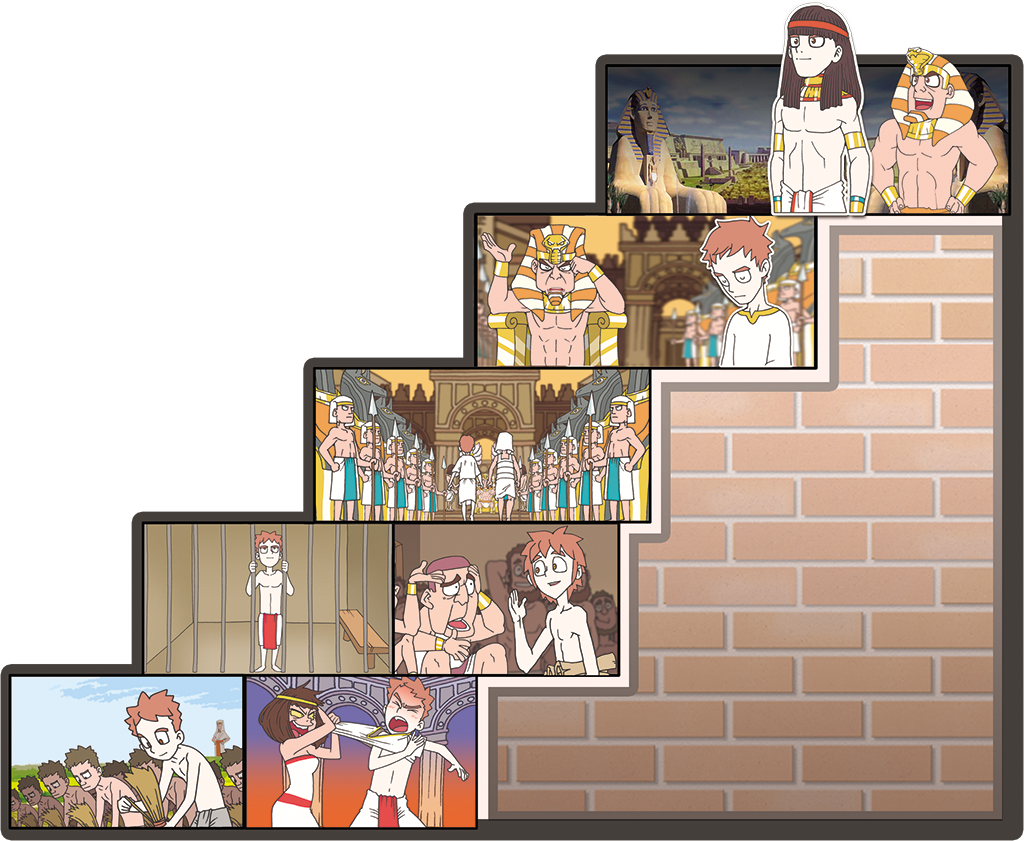 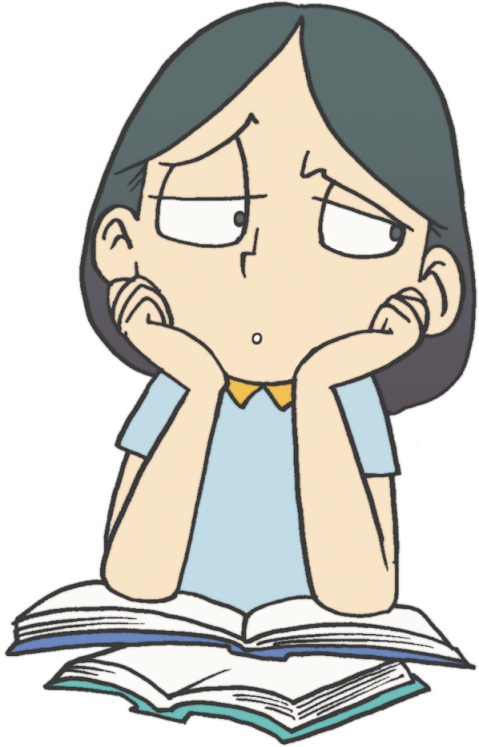 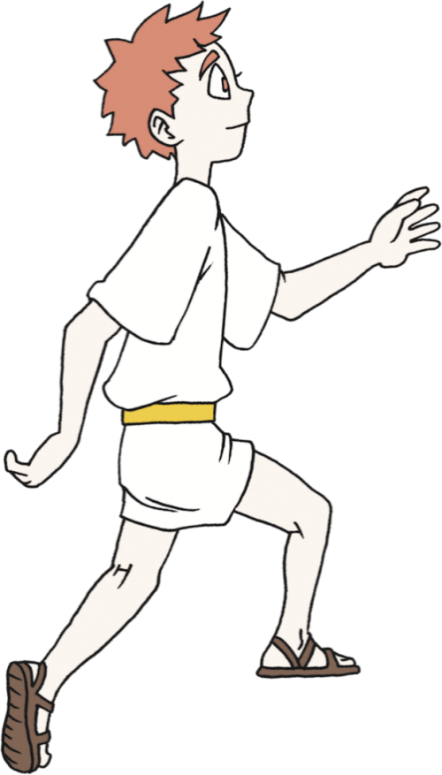 あ～!
どうしたら
いいの?
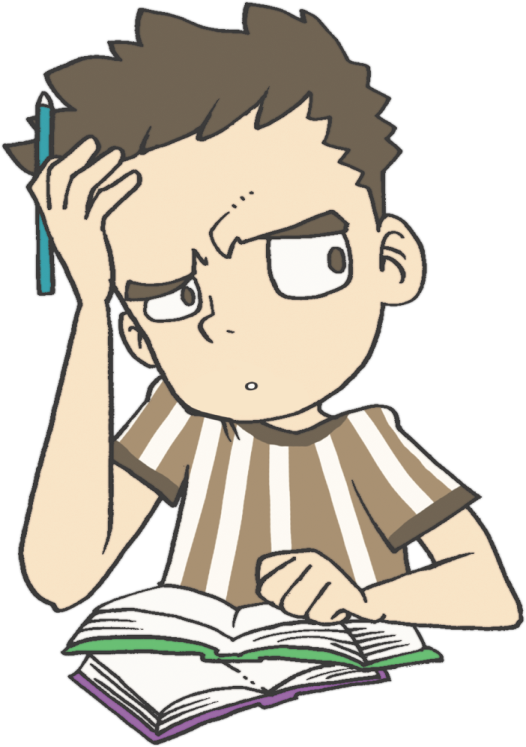 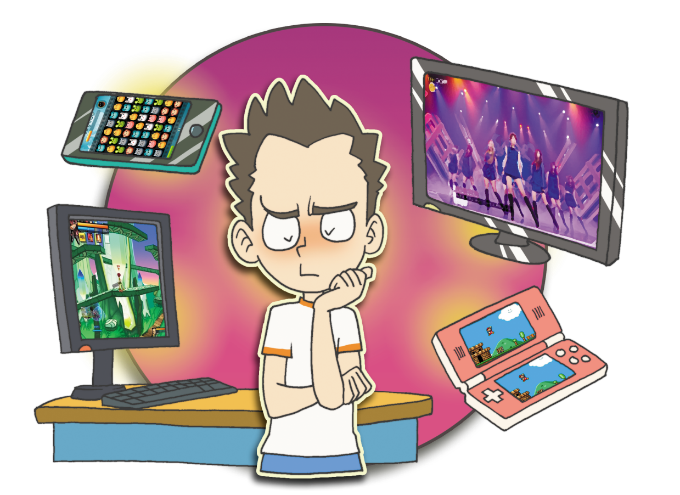 どだい
いやし : 100ねんの　こたえを　あらかじめ　
へんしゅうしよう
わたしの
べんきょう
へんしゅう
わたしの
みことば
へんしゅう
わたしの
いのり
へんしゅう
다 이루었다!
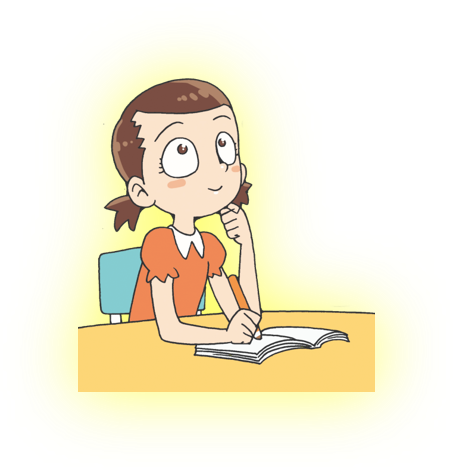 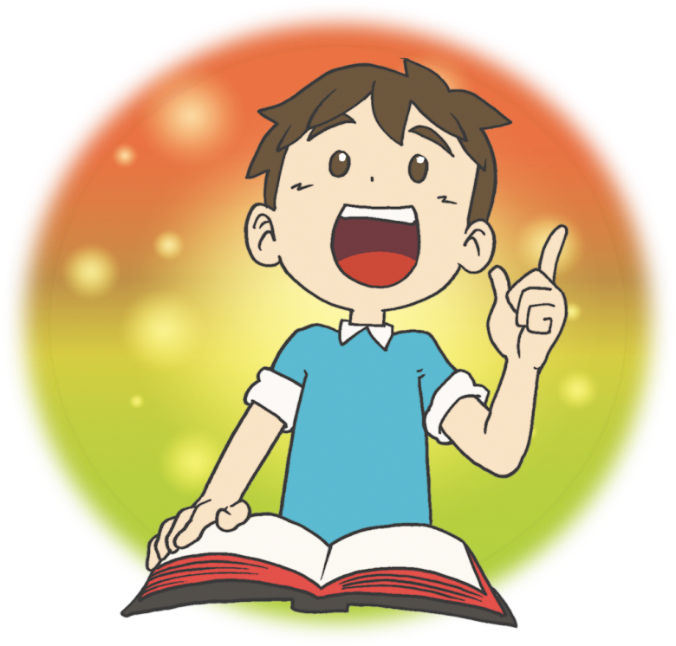 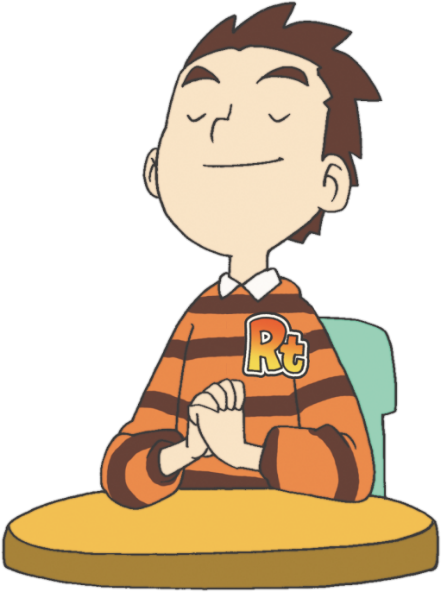 2. サミット : こころ、かんがえは　いつも　サミットの
　ざに　あります
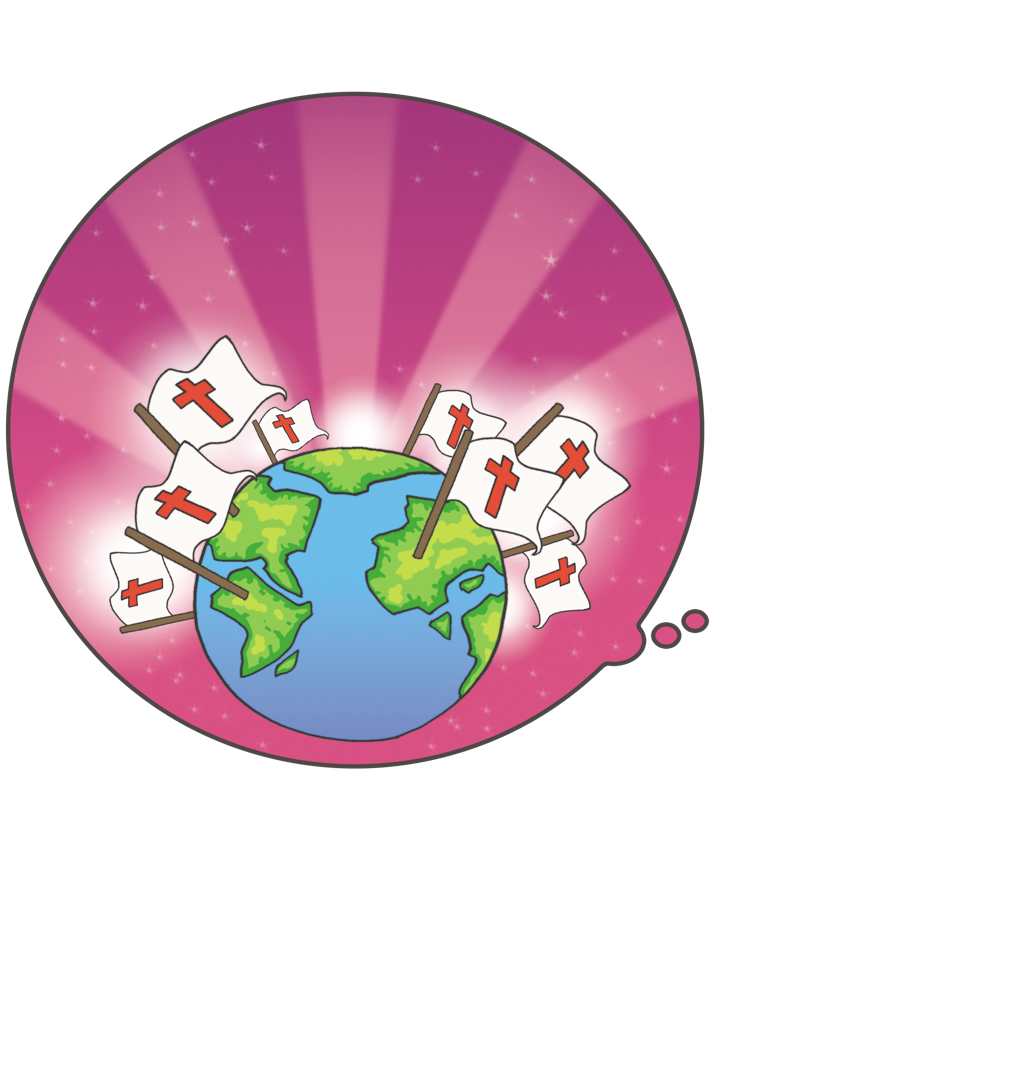 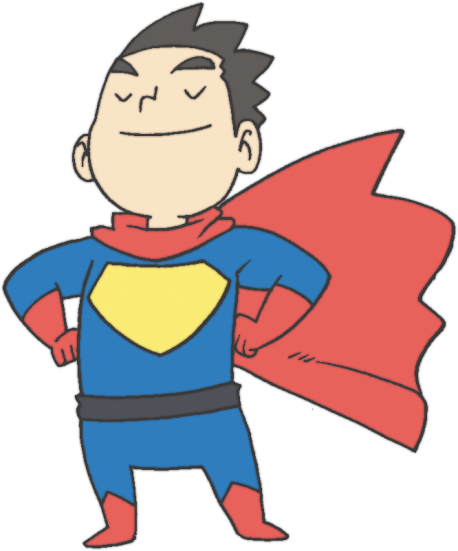 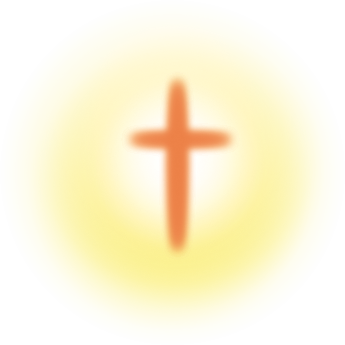 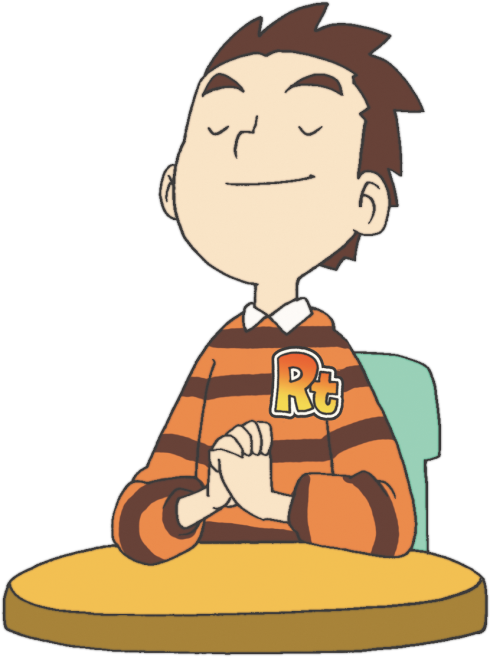 3. あらかじめ : あらかじめ　もった　ものが　
かちます
C
あらかじめ　みる
V
あらかじめ
もつ
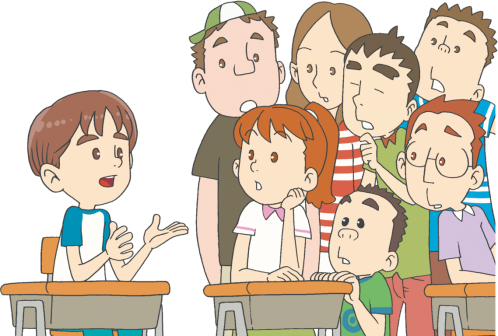 D
あらかじめ
あじわう
I
あらかじめ
じょうじゅ
P
あらかじめ
せいふく
1. キリストの　おくぎを　もっていました
ほ
ん
ろ
ん
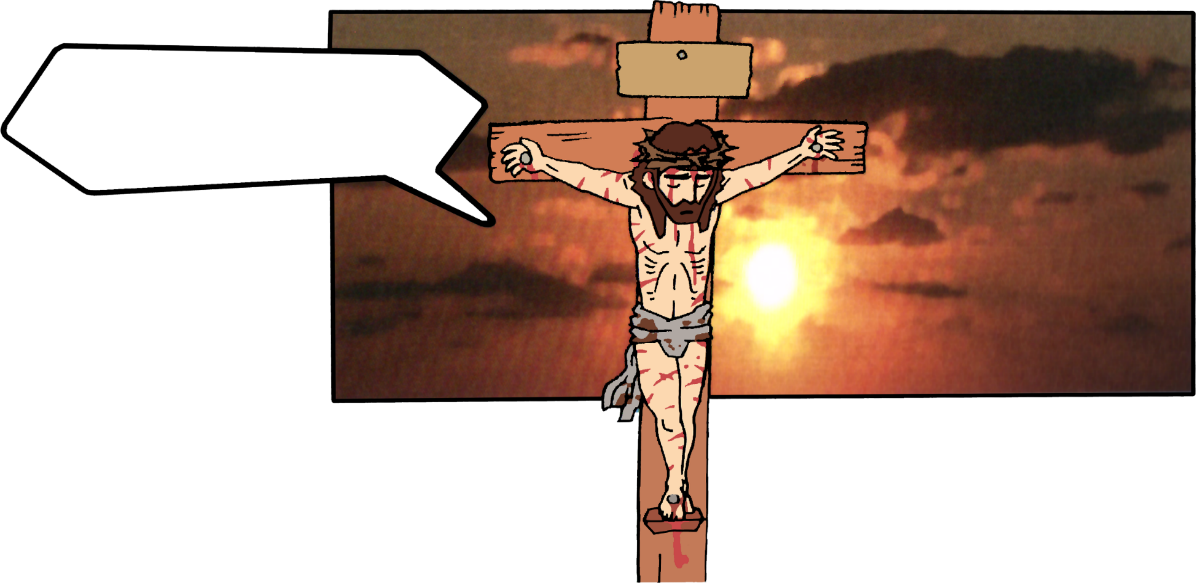 かんりょうした!
えいえんの　まえ    
     えいえんの　あと
 けいやく
キリスト
2) じゅうじかで　こんぽんもんだいを　かいけつされました
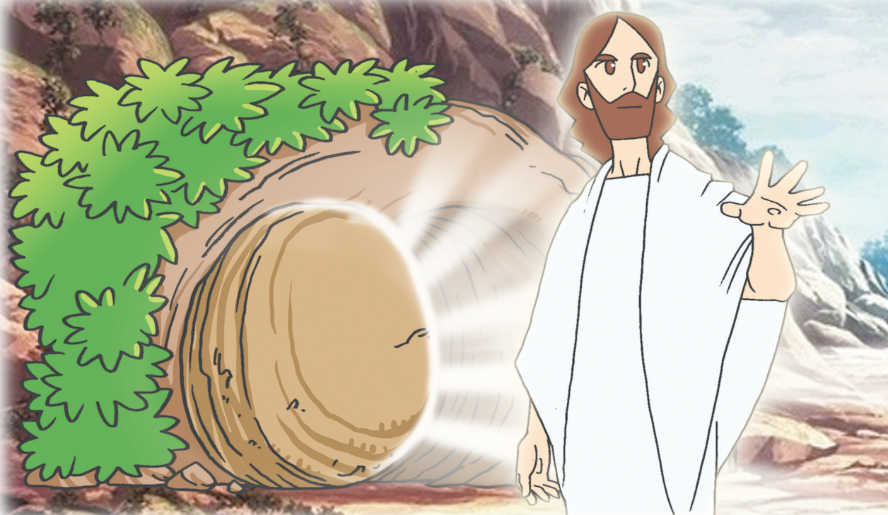 3) よみがえって　いま　わたしと　
ともに　おられます
2. かみのくにの　こたえの　ざに　います
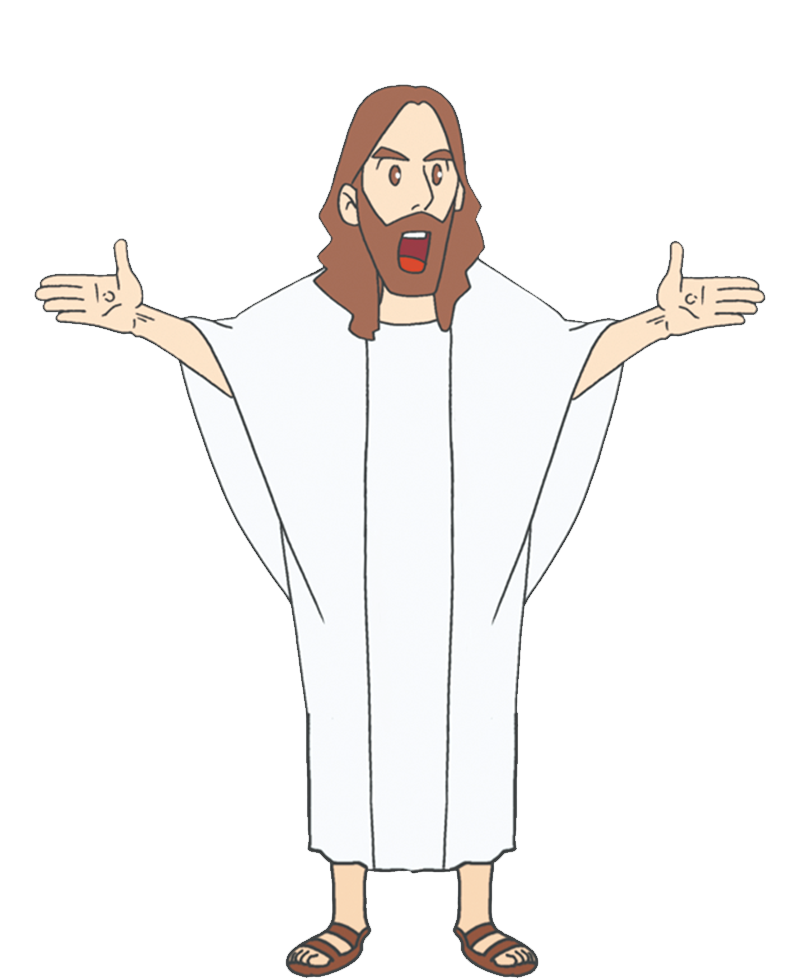 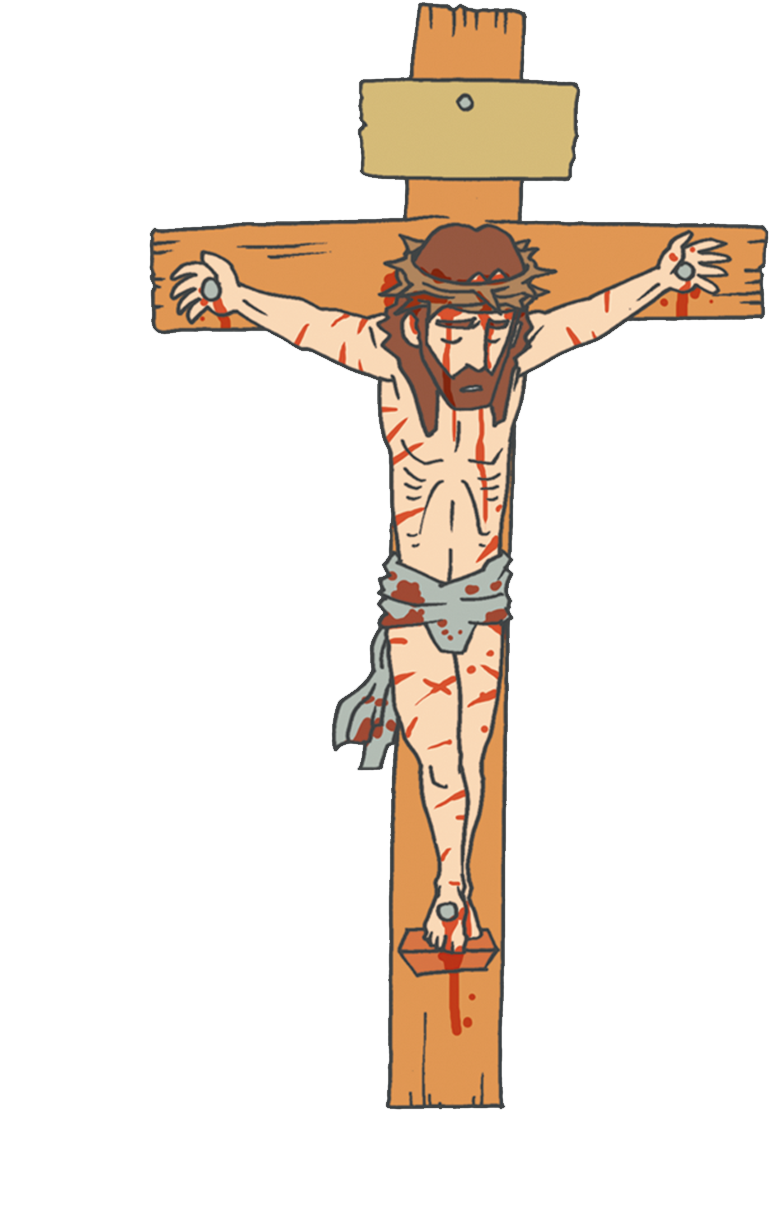 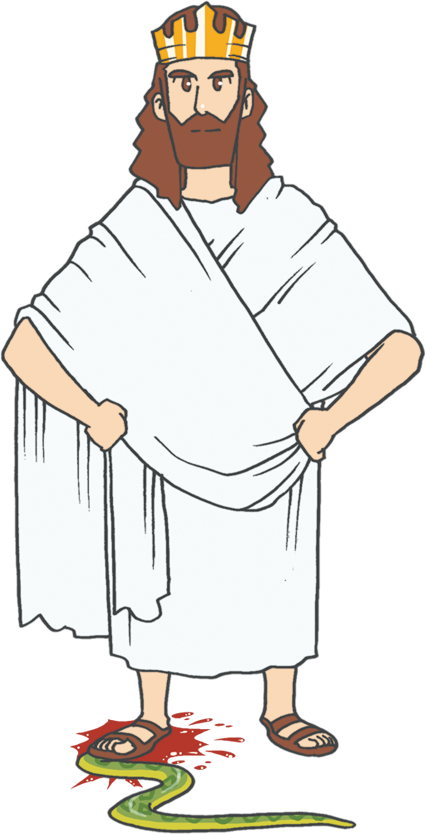 1) おんなの　しそんとして　
あくまの　しわざを　
うちこわされました
2) てきの　あらゆる　
ちからに　うちかつ　
けんいを　くださいました
3) たすけぬし　せいれいとして　ともに　いて　
みちびかれます
[Speaker Notes: 이미지출처 : https://theuranus.tistory.com/4937]
3. せいれいの　ちからで　237かこくの　
あいたところを　いかすことが　はじまりました
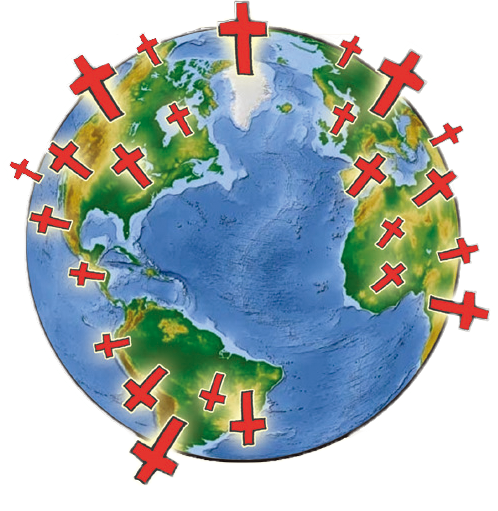 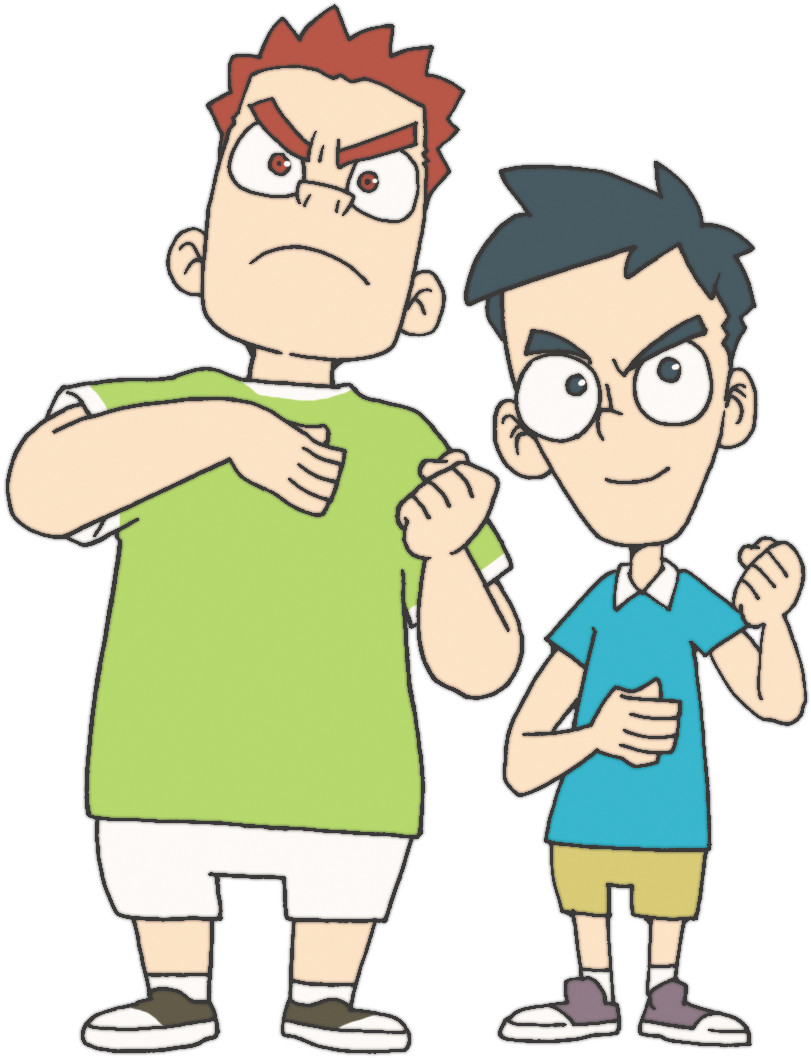 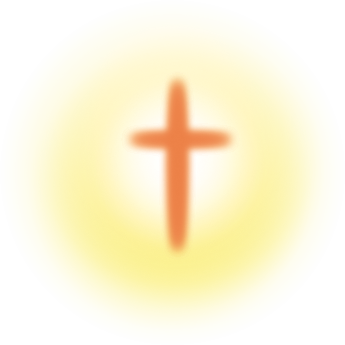 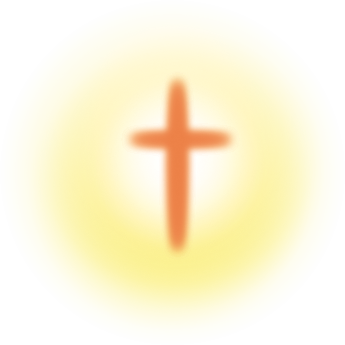 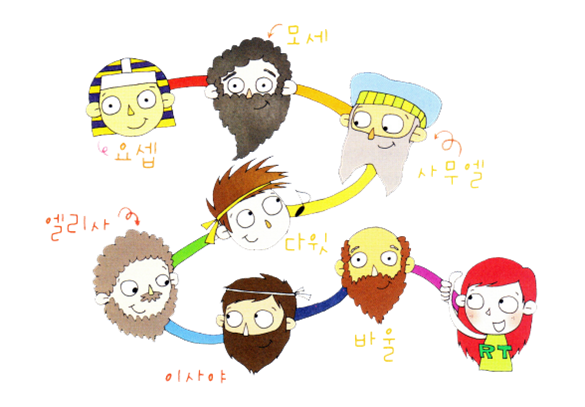 せいしょの　レムナント　
　７にんが　このちからを　もって
　いました
2) よげんしゃヨエルを　とおして　
　よげんされた　やくそくです
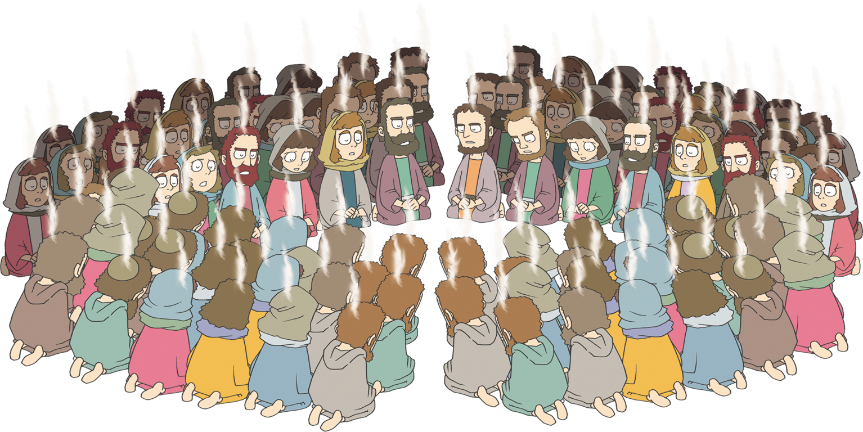 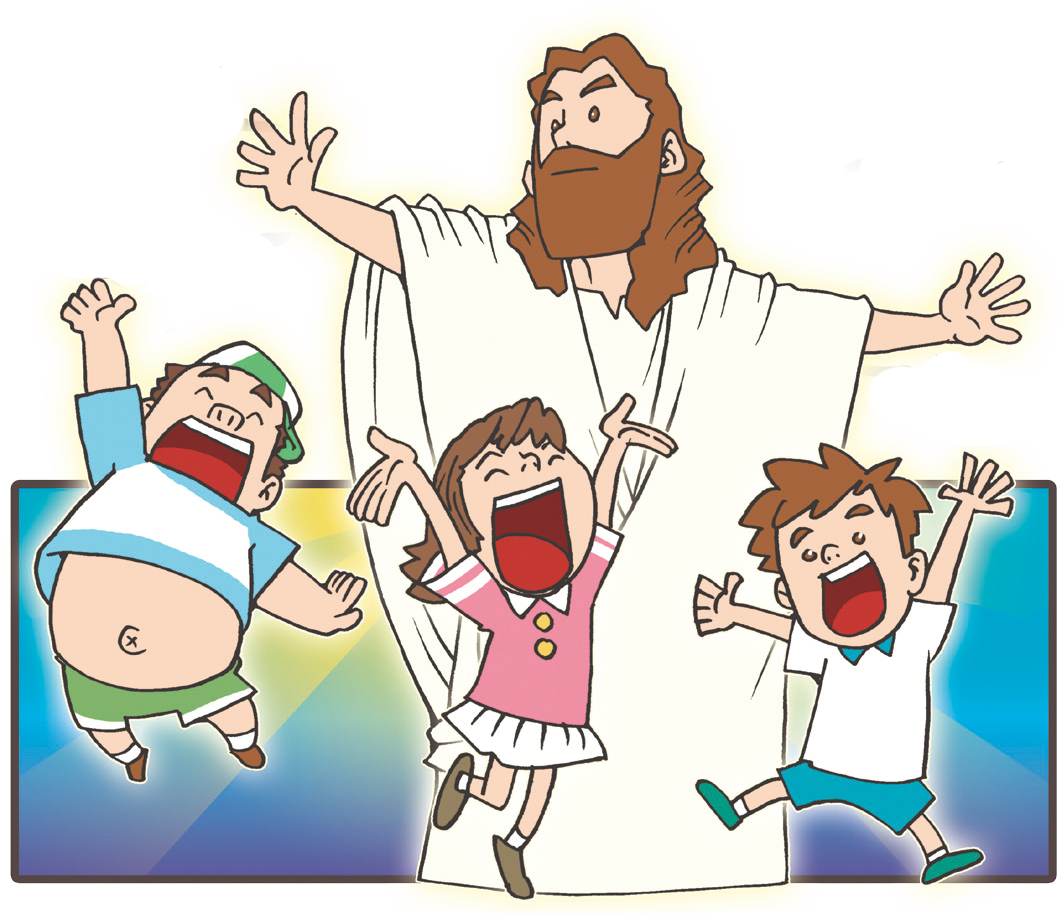 3) ただ　しゅなる　かみさまの　
　ちからによって　だけ　できます
を
し
て
こく　いん　し　よう
フォーラム
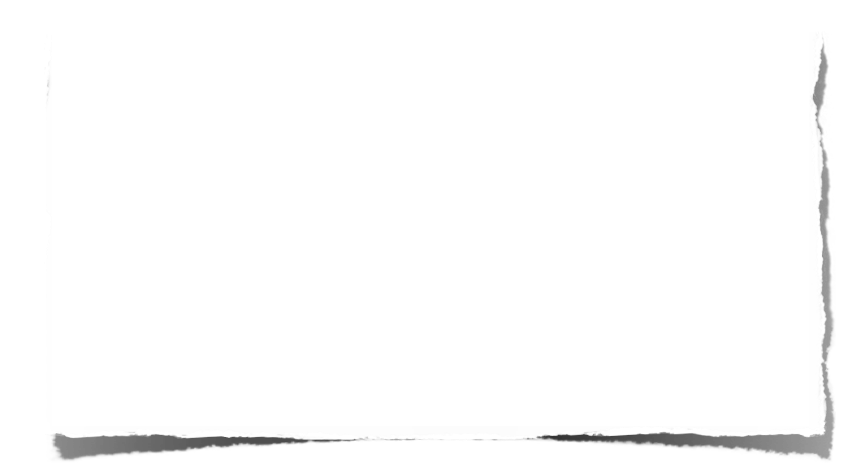 みことば-1.3.8のけいやくが　へんしゅうされた　
しょだいきょうかいは　すくいの　かんしゃと　
かんげきの　なかで　せいれいの　ちからによって　
あいた　ところを　いかしました
じっせん　–　わたしに　きこえた　みことばを　みつけて
せいりしよう
いのり　ｰ　みことばを　かんがえながら　いのりの
ぶんを　かこう